МУНИЦИПАЛЬНЫЙ ОКРУГ ТАЗОВСКИЙ РАЙОН
Муниципальное бюджетное дошкольное образование 
Детский сад «Оленёнок»
Визитная карточка
«Логопедического кабинета»
Тазовский, 2022
МУНИЦИПАЛЬНЫЙ ОКРУГ ТАЗОВСКИЙ РАЙОН
Муниципальное бюджетное  дошкольное образовательное учреждение 
детский  сад  «Оленёнок»
ул. Северная, 5,  п. Тазовский, Ямало-Ненецкий автономный округ, 629350 
тел./факс:8 (34940)2-00-15/2-00-10, 
olenenok@tazovsky.yanao.ru
http://taz-olenenok.ru/
Административно-управленческий персонал: 
Тугова Людмила Михайловна
Заведующий МБДОУ детский сад «Оленёнок»
Турченко Елена Александровна
Заместитель заведующего по ВМР
Салиндер Ксения СергеевнаОбразование: 1. ФГАОУ ВО «Тюменский государственный университет», г. Тюмень, специальное (дефектологическое) образование, 2017 г. (бакалавриат);2. ФГБОУ ВО «Российский государственный педагогический университет им. А.И. Герцена»,г. Санкт-Петербург, специальное (дефектологическое) образование, 2021 г.(магистратура);3. ООО «Инфоурок», г. Смоленск, 2021 г., профессиональная переподготовка по программе «Педагогика дополнительного образования детей и взрослых»;4. ООО «Инфоурок», г. Смоленск, 2021 г., профессиональная переподготовка по программе «Тьюторское сопровождение в образовательных организациях».                                     Стаж педагогической работы: 5 лет                            Общий стаж работы: 5 лет                            По специальности: 5 лет                            В данном учреждении: 5 лет                           Должность: учитель-логопедКвалификация: первая квалификационная категорияГод прохождения аттестации: май 2022 годЛичный рабочий сайт: https://infourok.ru/user/salinder-kseniya-sergeevna
Девиз логопедического кабинета
Мы будем разговаривать
И будем выговаривать
Все правильно и внятно,
Чтоб было всем понятно!
Приоритетные направления работы
совершенствование коррекционно-воспитательной работы по наиболее важным направлениям с учетом возрастных особенностей воспитанников; 
структурированное и динамическое наблюдение за речевой деятельностью детей на занятиях и вне них; 
систематизация учебно-методического материала.
Кабинет учителя-логопеда МБДОУ д/с «Олененок» очень уютный, его главное достоинство – это наличие четких функциональных зон.
Зона для проведение индивидуальных занятий
Индивидуальное логопедическое занятие включают в себя следующие направления работы:
1) работу над артикуляционной моторикой;
2) работу над воздушной струёй;
3) работу над фонематическим восприятием;
4) отработку произносительного навыка (в зависимости от этапа работы над звуком);
5) отработку лексико-грамматических конструкций;
6) работу над неречевыми психическими процессами;
7) работу над мелкой моторикой.
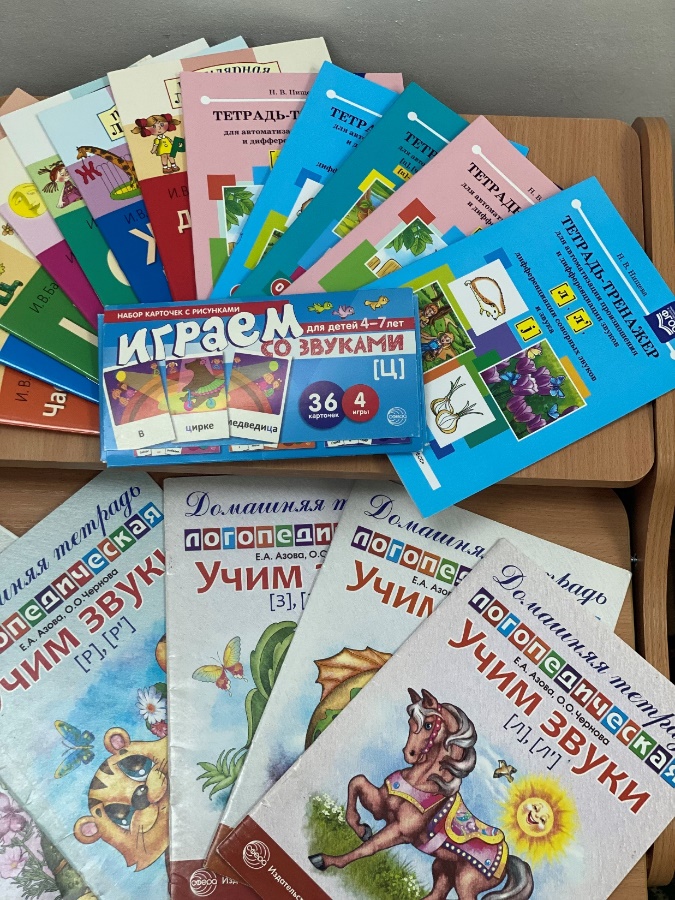 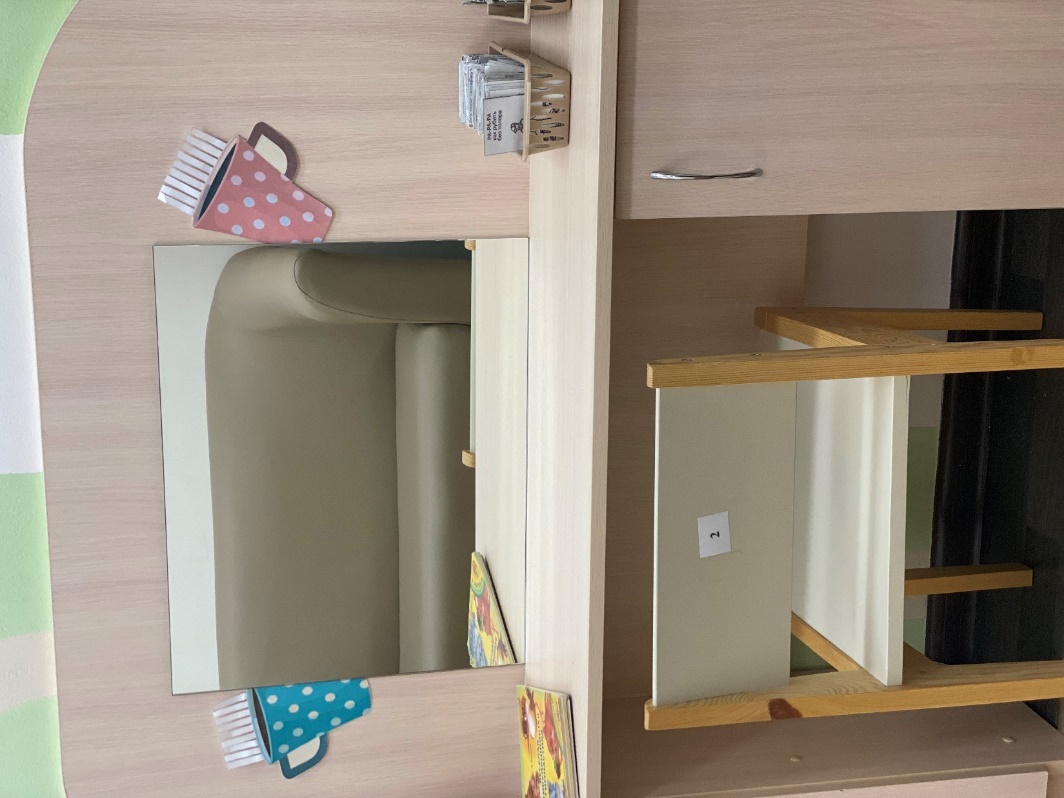 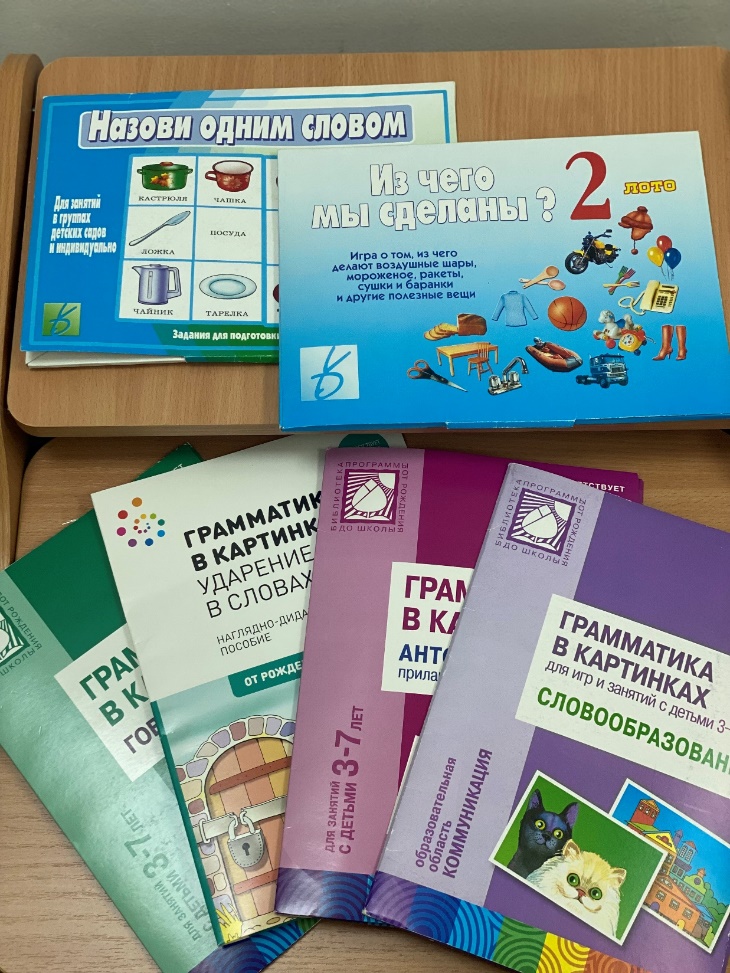 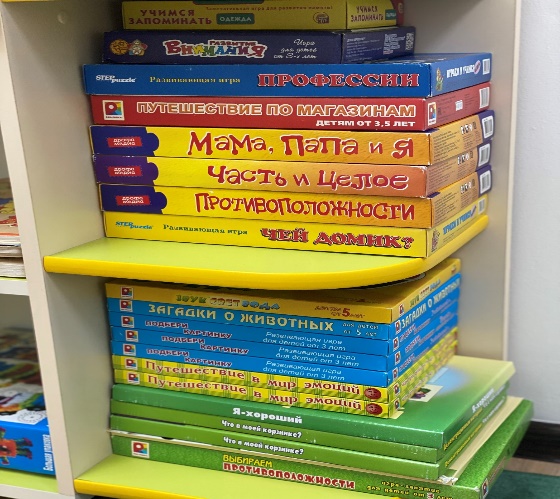 Кабинет учителя-логопеда МБДОУ д/с «Олененок» очень уютный, его главное достоинство – это наличие четких функциональных зон.
Зона для проведение подгрупповых занятий
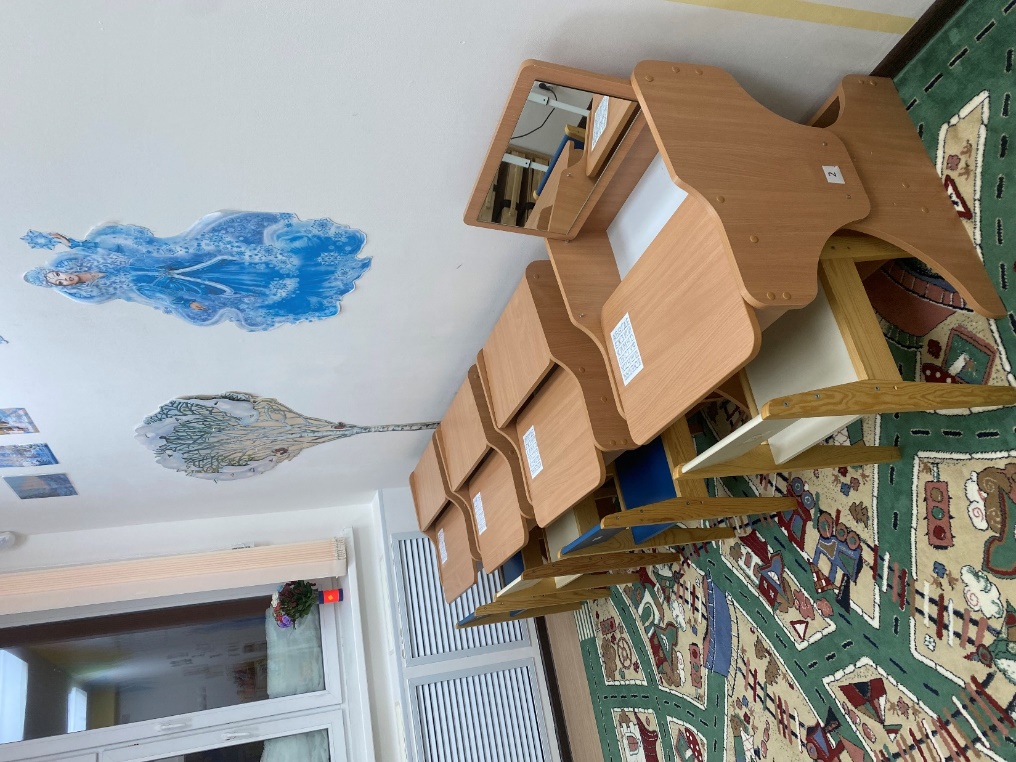 Подгрупповые логопедические занятия – это занятия, позволяющие эффективно решать коррекционные задачи и задачи по общему развитию речи у детей, посредством формирования у них умений входить в общий ритм работы, следовать указаниям и инструкциям.
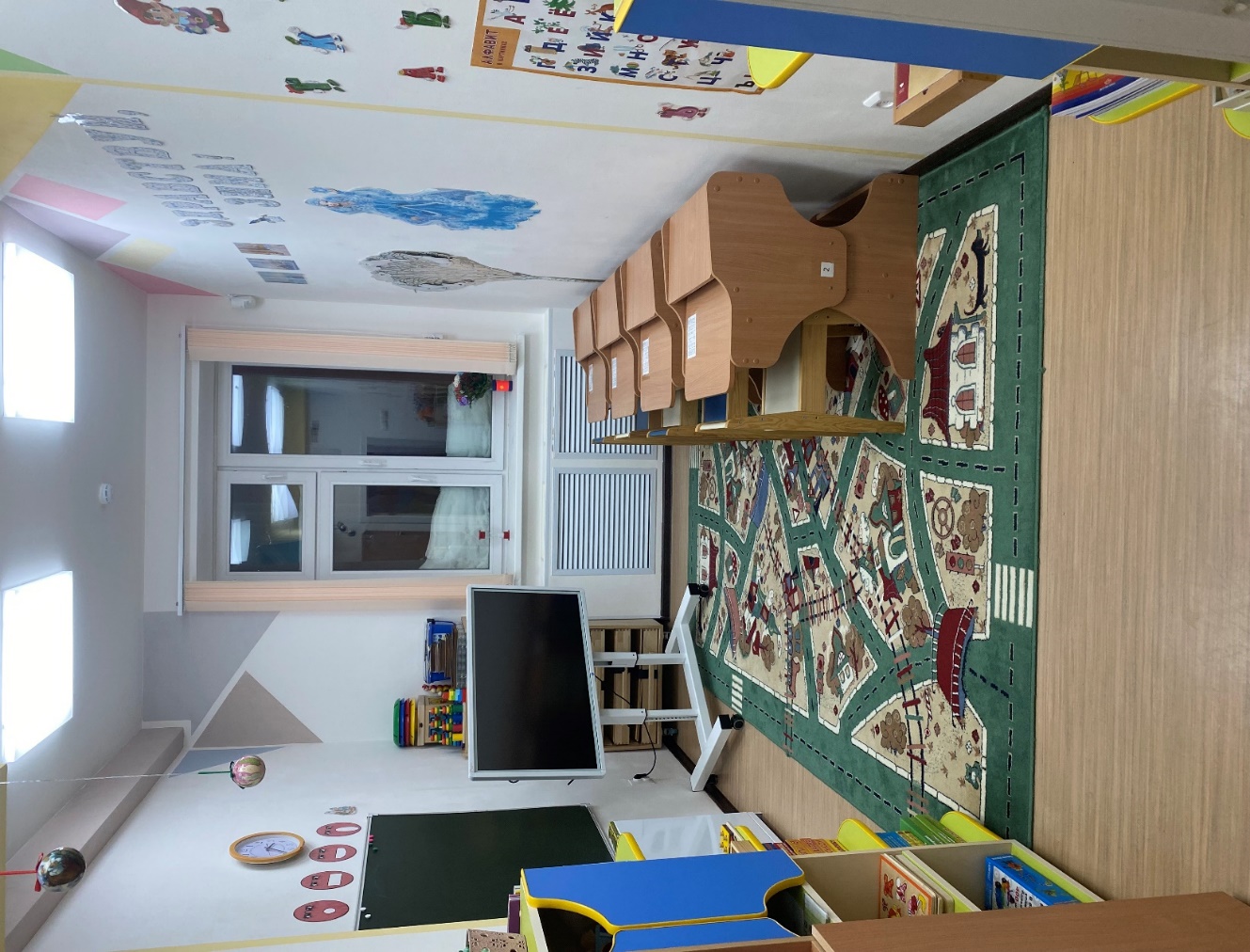 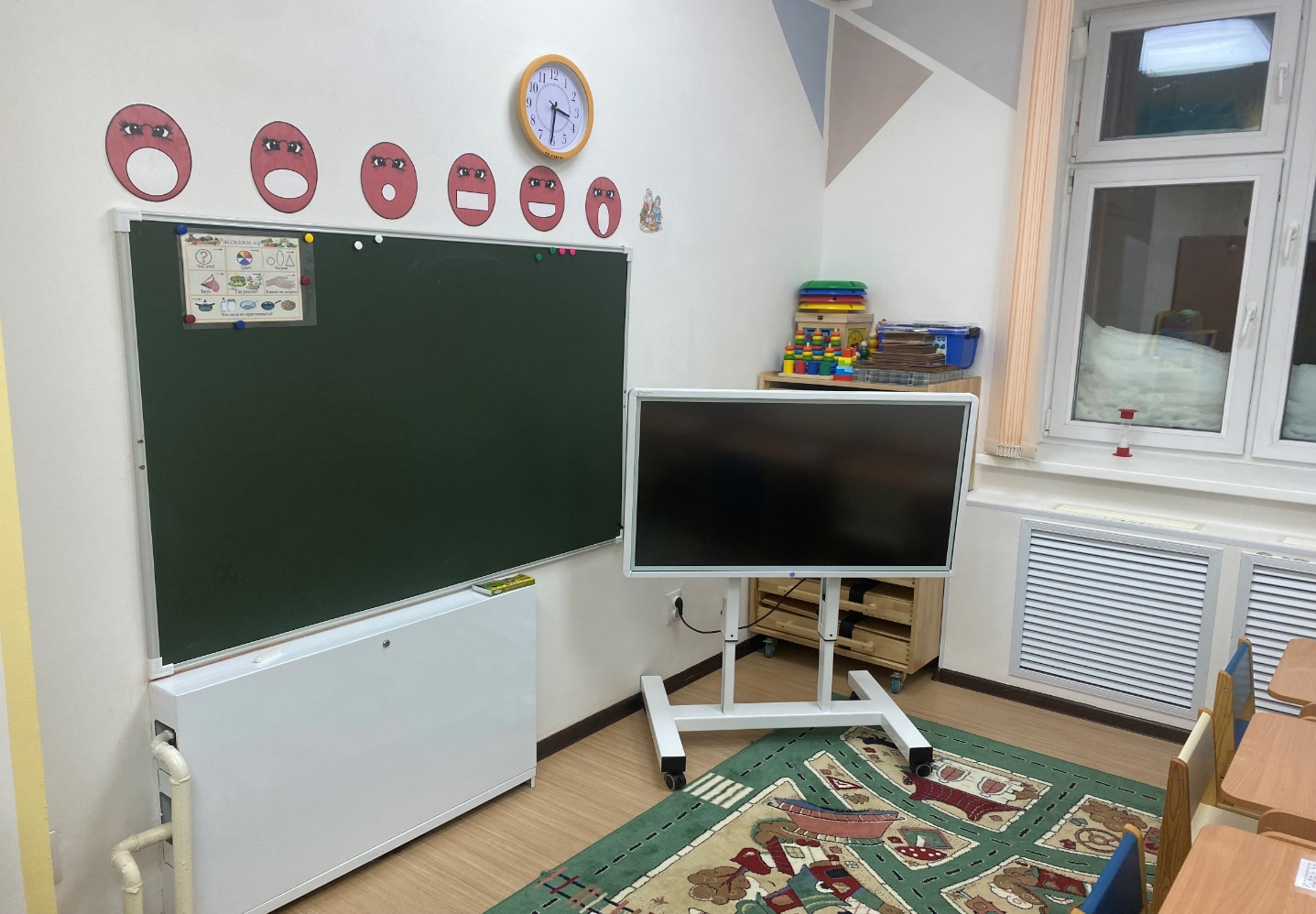 Кабинет учителя-логопеда МБДОУ д/с «Олененок» очень уютный, его главное достоинство – это наличие четких функциональных зон.
Рабочая зона педагога
Рабочая зона учителя-логопеда оснащена современной функциональной мебелью, компьютером, принтером и необходимыми канцелярскими принадлежностями, имеются зоны для хранения методической литературы и пособий.
Также в кабинете имеется зона для консультаций с родителями.
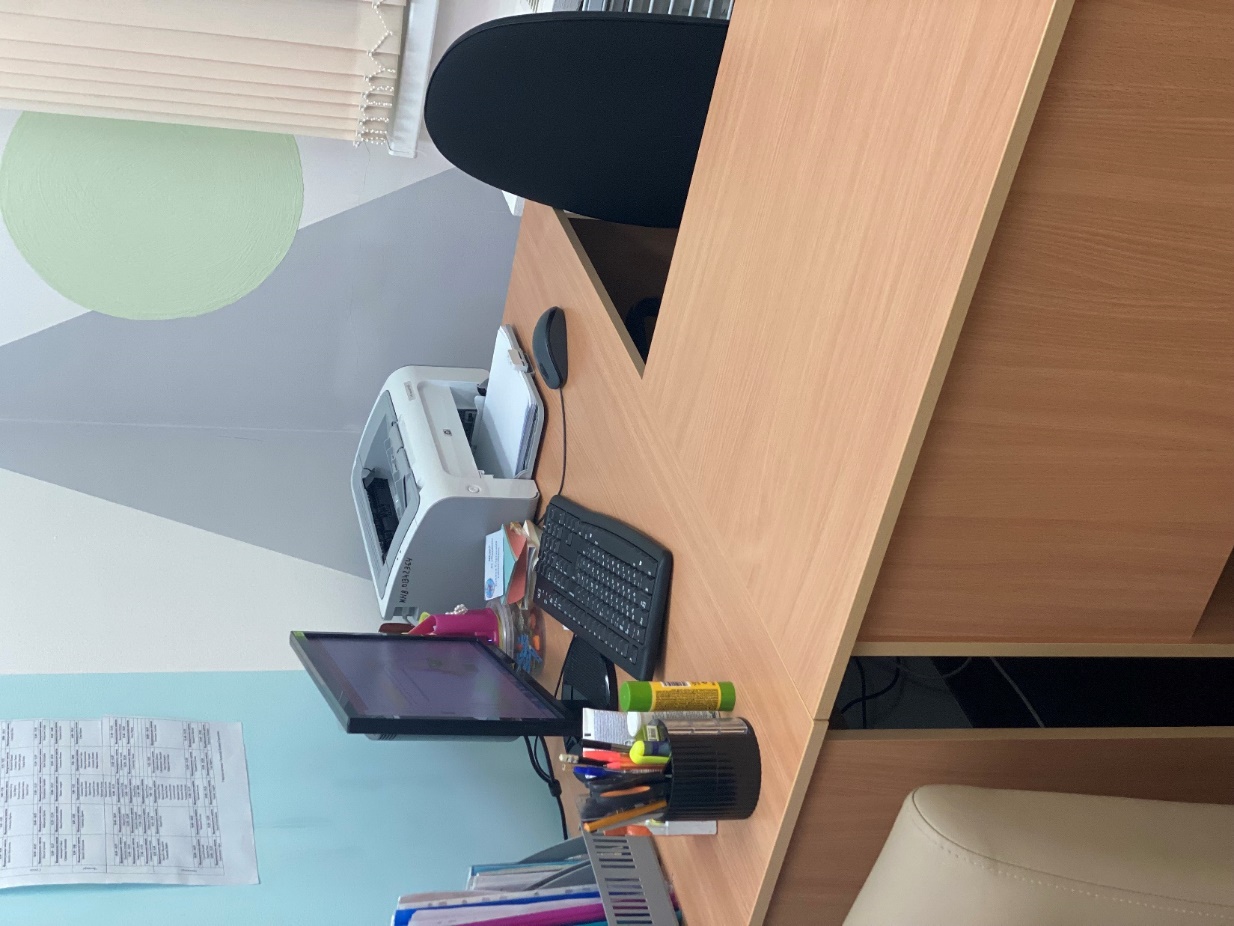 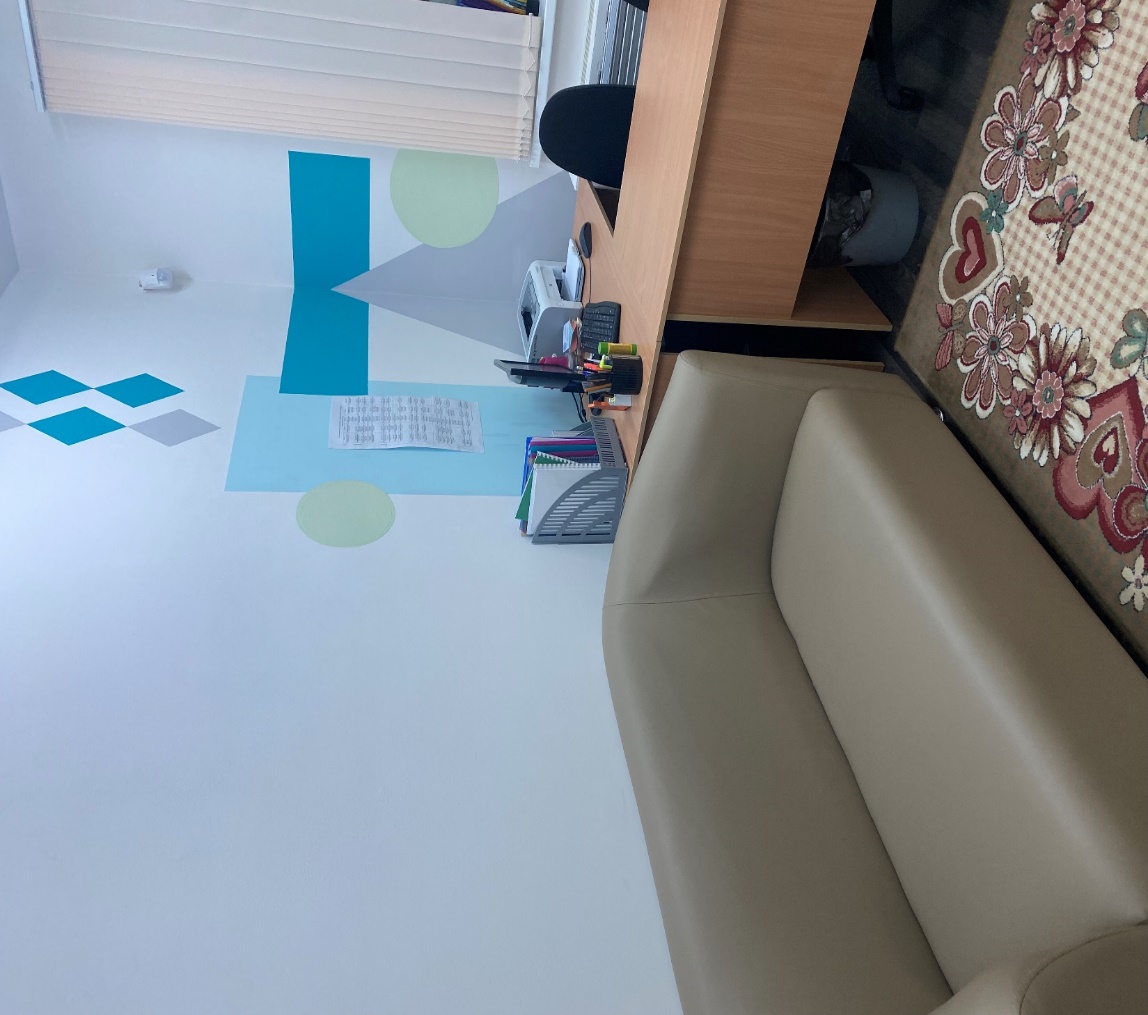 В кабинете учителя-логопеда имеется:
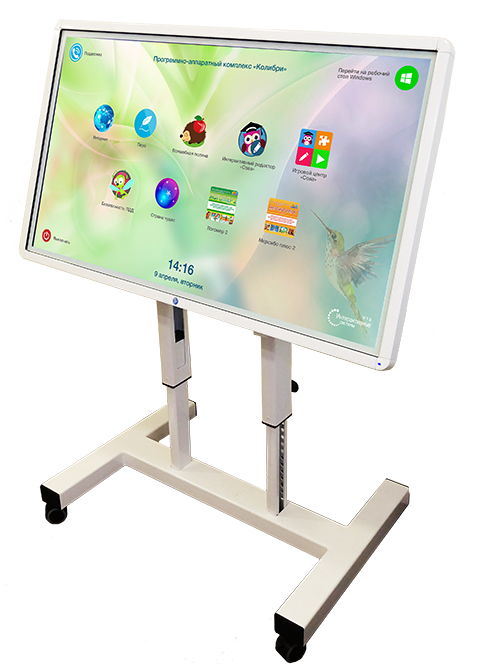 Программно-аппаратный комплекс «Колибри» применяется:
для психологической разгрузки детей.
для обучения детей с нарушением речи по всем направлениям развития.
для разработки и демонстрации педагогами собственных интерактивных занятий.
для обучения детей шашкам и шахматам.
для развития навыков программирования и инженерного мышления.
для работы с детьми с ОВЗ.
В кабинете учителя-логопеда имеется:
Игровой комплект «Пертра»
Благодаря расширеннию тактильных и кинестетических ощущений, происходит обострение внимания, улучшения зрительной, тактильной и кинестетической памяти и обогащения речи. Повышает познавательную активность и развивает мелкую моторику рук детей.
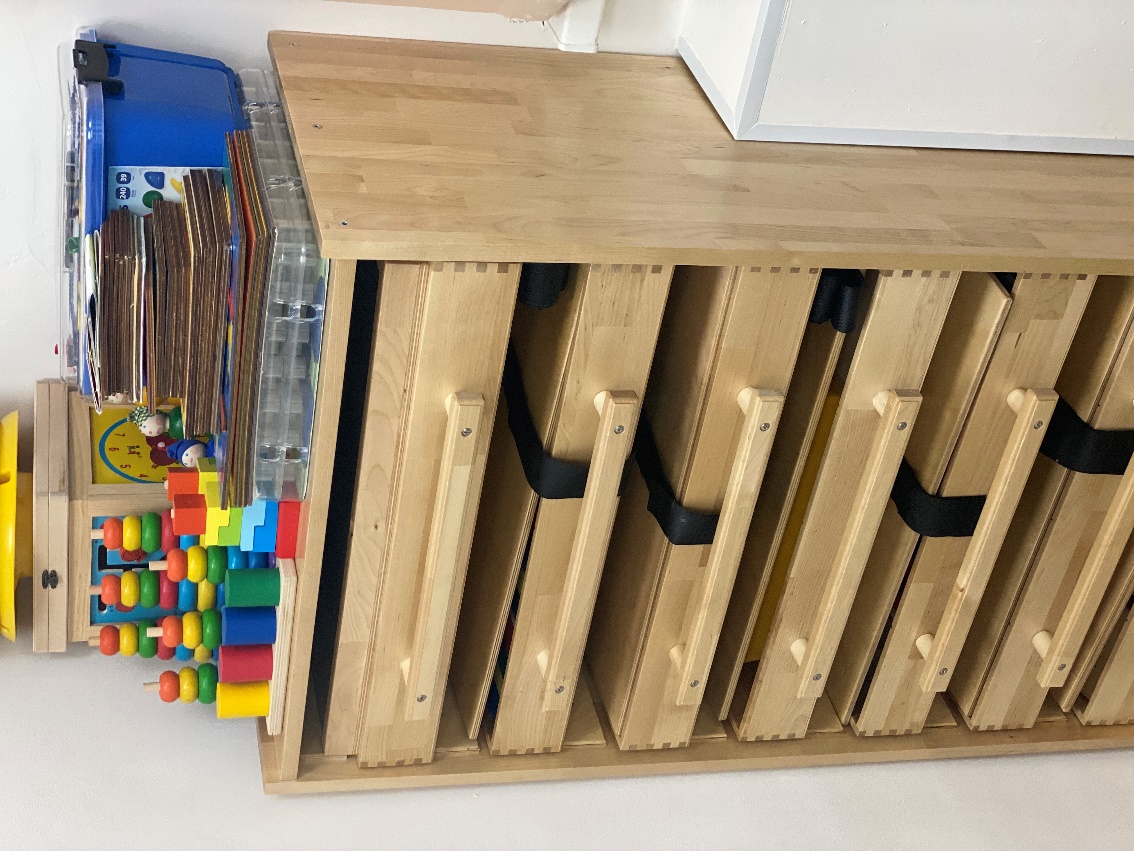 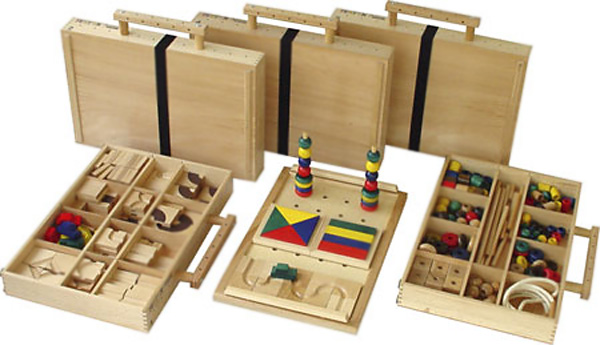 В кабинете имеется уголок театрализованной деятельности
Для того, чтобы быстрее ввести поставленные звуки в речь и избежать «кабинетной речи», необходимо создание условий, в которых каждый ребенок мог бы проговаривать тексты, стихи, как в обычном разговоре, так и публично, не стесняясь слушателей. Огромную помощь в этом оказывают использование на занятиях элементов театрализованной деятельности.
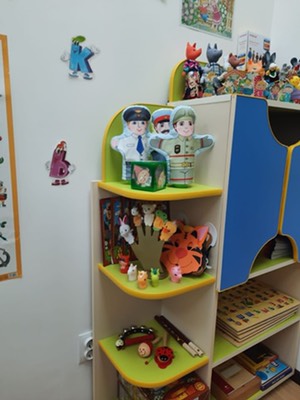 Ксения Сергеевна постоянно развивает свои профессиональные качества и способности. Принимает активное участие в профессиональных педагогических конференциях, педагогических совещаниях, конкурсах, фестивалях, на муниципальном, окружном всероссийском уровне.В 2019г. заняла 1 место во Всероссийском конкурсе профессионального мастерства специалистов службы психолого-педагогического сопровождения «Отдавая сердце – 2019» в номинации «Учитель-логопед».В 2021г. получила диплом за участие в муниципальном конкурсе педагогического мастерства в номинации «Лучший педагог дополнительного образования».Имеет следующие награды:1. Почетная грамота Департамента образования Администрации Тазовского района;2. Почетная грамота МБДОУ д/с «Олененок» за качественную организацию занятий по коррекции речи, с использованием современных технологий, профессионализм и старание, теплое отношение к воспитанникам, чуткость, доброту и отзывчивость, в связи с окончанием 2020-2021 учебного года.3. Почетная грамота МБДОУ д/с «Олененок» за успехи в профессиональной деятельности, творческий подход к процессу обучения и воспитания дошкольников, большой личный вклад в развитие имиджа детского сада по итогам 2021-2022 учебного года.